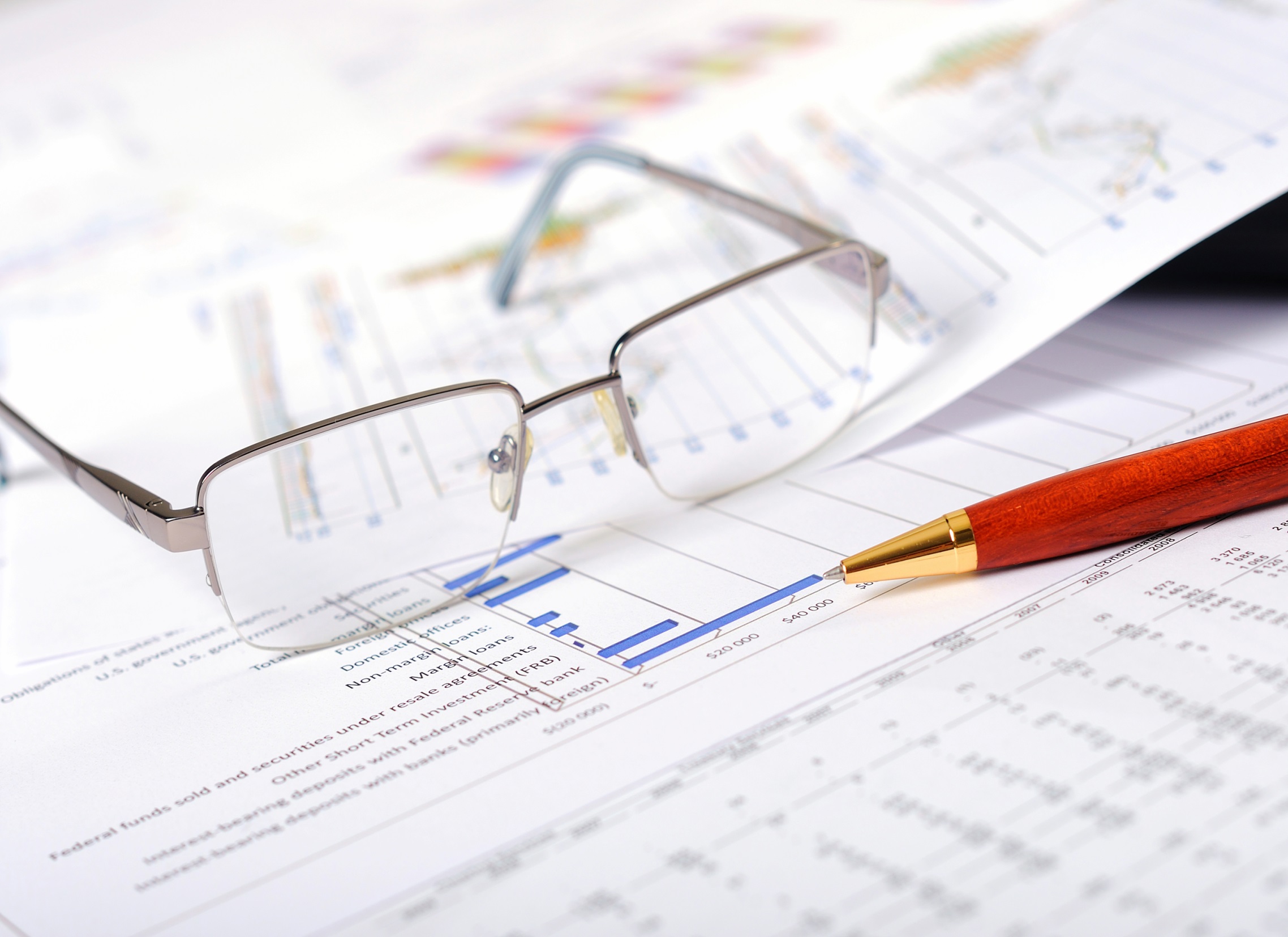 6.KÖLTSÉGEK NYILVÁNTARTÁSA
Dr. Laáb Ágnes
laab@finance.bme.hu
1
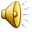 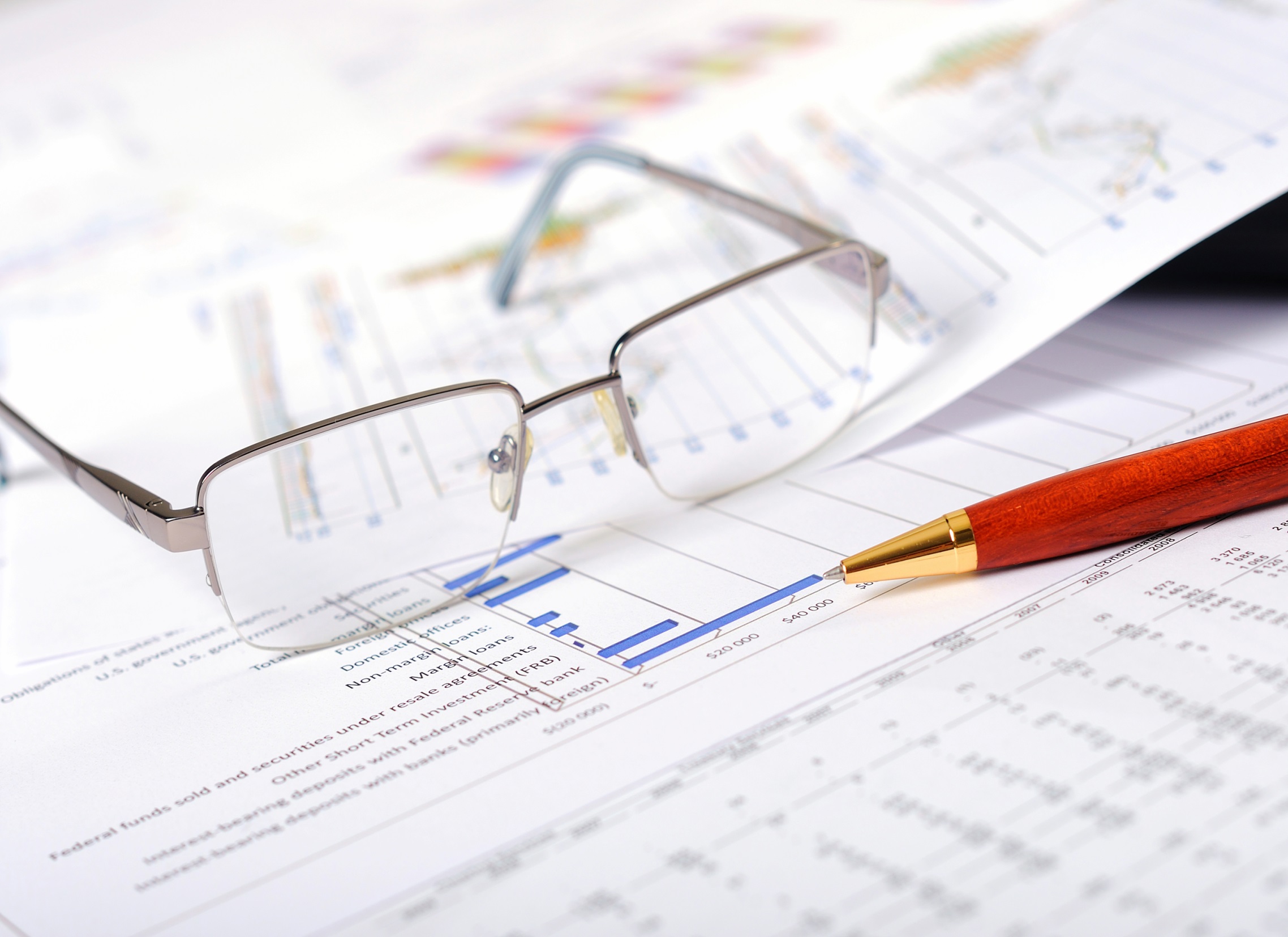 MIRŐL LESZ MA SZÓ?
  KÖLTSÉGEK FELMERÜLÉSE
KÖLTSÉGEK ELSZÁMOLÁSA
 A KÖLTSÉGSZÁMÍTÁS        RENDSZERE ÉS A KÖLTSÉGEK            CSOPORTOSÍTÁSA
2
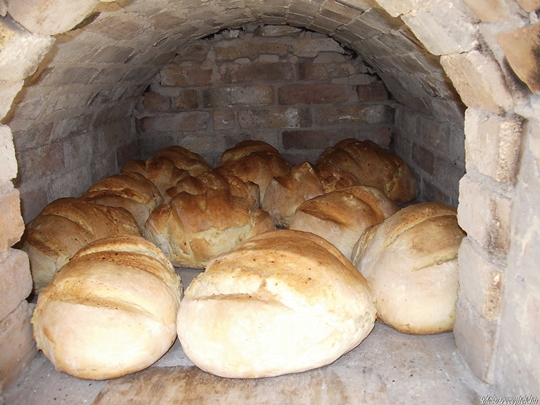 HOGYAN KÉSZÜL A KENYÉR?
3
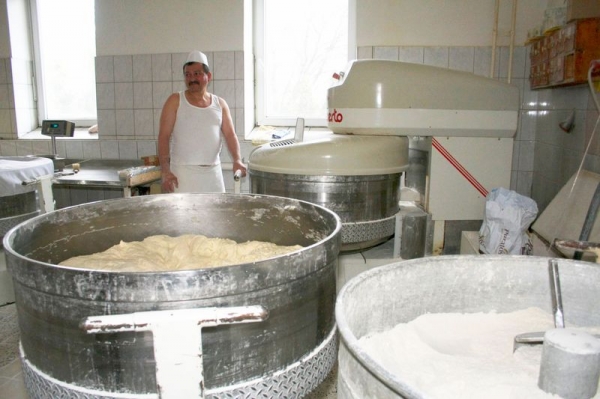 A KENYÉRGYÁRTÁS FŐ ALAPANYAGAI:LISZT, KOVÁSZ, SÓ,VÍZ
4
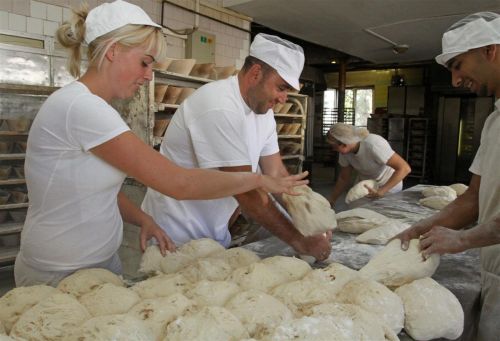 KELLENEK A MUNKÁSKEZEK IS!
5
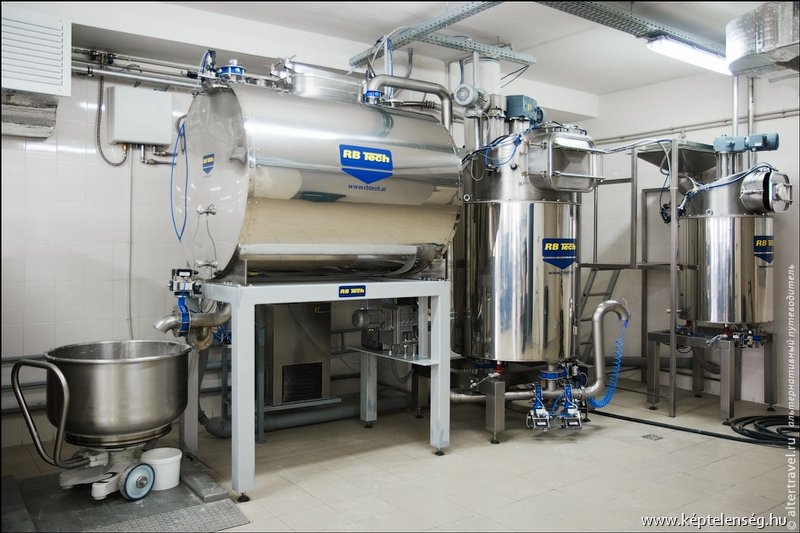 ÜZEMELTETNI KELL, ÉS FOLYAMATOSAN KARBAN KELL TARTANI A GÉPEKET
6
A VÁLLALAT MŰKÖDTETÉSE KÖLTSÉGEKKEL JÁR
TRANSZFORMÁCIÓ
INPUT
OUTPUT
MUNKAESZKÖZ (GÉPEK, BERENDEZÉSEK, 
FELSZERELÉSEK)
ANYAG, ENERGIA, 
ÁRU
MUNKAERŐ, STB.
GYÁRTÁS,
SZOLGÁLTATÁSVÉGZÉS
KERESKEDELEM
STB.
TERMÉK,
SZOLGÁLTATÁS,
ELADOTT ÁRU, 
STB.
+ IRÁNYÍTÓ, 
TÁMOGATÓ,KIEGÉSZÍTŐ FOLYAMATOK
ELADÁSSAL, 
UTÓGONDOZÁSSALKAPCSOLATOS KÖLTSÉGEK
TERMELÉSSEL, 
SZOLGÁLTATÁSVÉGZÉSSEL 
KAPCSOLATOS KÖLTSÉGEK
IRÁNYÍTÁSSAL,
MŰKÖDTETÉSSEL 
KAPCSOLATOS KÖLTSÉGEK
7
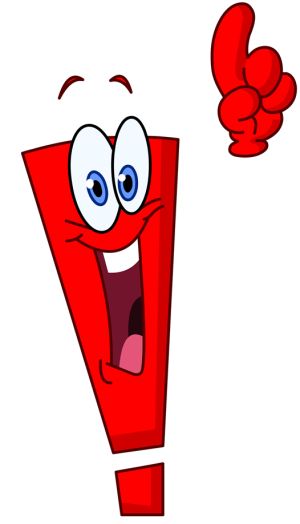 A KÖLTSÉG A HOZAMOK ELÉRÉSE ÉRDEKÉBEN FELMERÜLŐ, (TÖBBNYIRE) PÉNZBEN (IS) KIFEJEZHETŐ ERŐFORRÁS-ÁLDOZAT
8
ÉS VANNAK A SZÜKSÉGESEK MELLETT FELESLEGES KÖLTSÉGEK IS A GYÁRTÁSI, AZ IRÁNYÍTÁSI AZ ÉRTÉKESÍTÉSI FOLYAMATBAN IS …
…AMELYEK VESZTESÉGET OKOZNAK
9
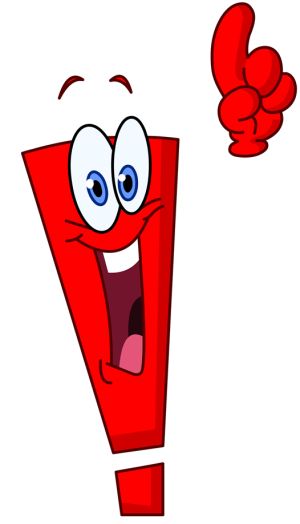 NEM ATTÓL JÓ, HOGY KEVÉS, HANEM ATTÓL, HOGY MEGTÉRÜL (SZÜKSÉGES ÉS NEM FELESLEGES)
10
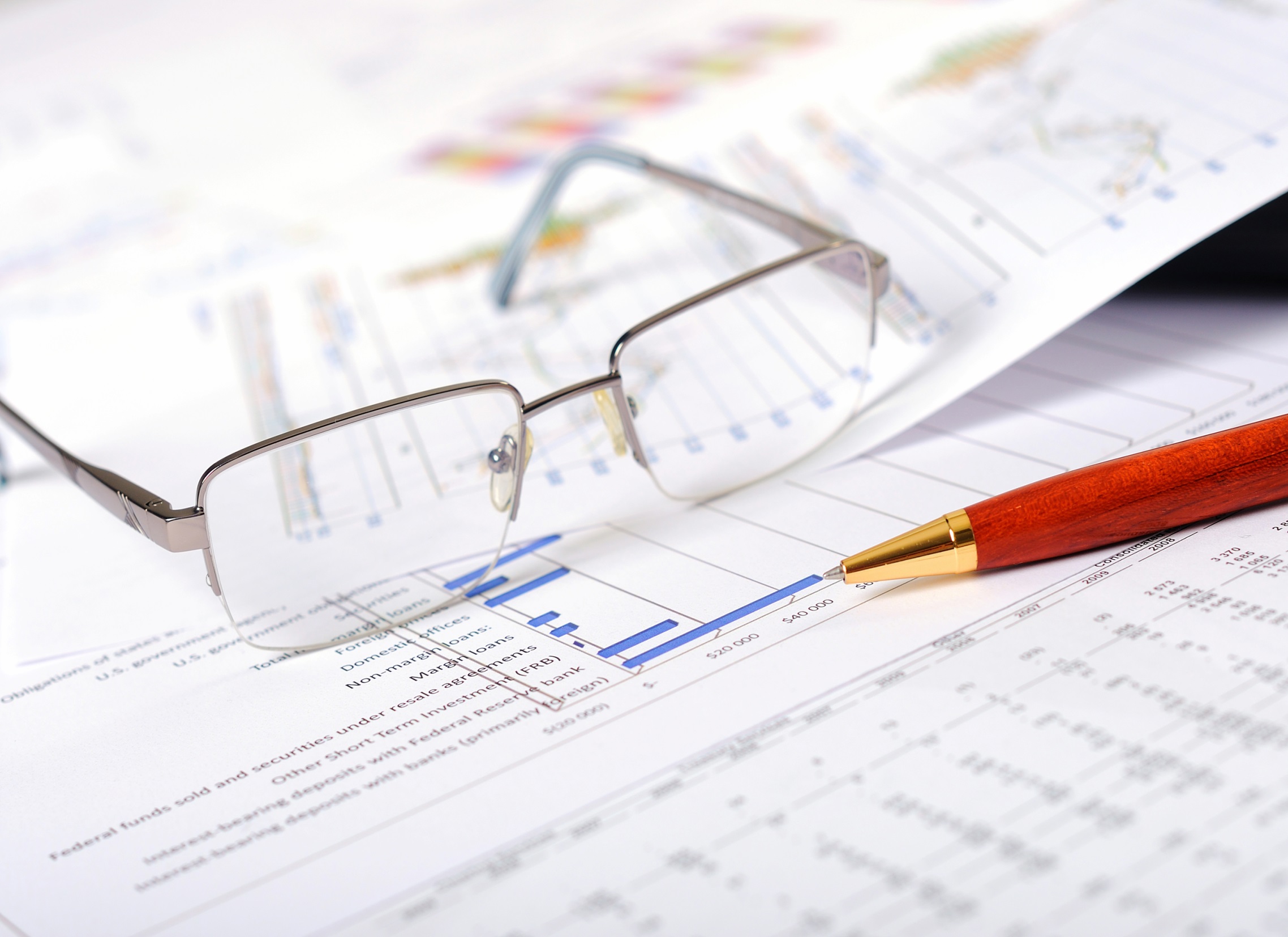 KÖLTSÉGEK ELSZÁMOLÁSA
11
1. GÉPEK, BEREND…ÉCS
1. GÉPEK, BEREND…
4. JEGYZETT TŐKE
2. ANYAGKÉSZLET
3. BANKSZÁMLA
4. SZÁLLÍTÓK
4. ÁFA NYITÓ
T                            K
T                            K
T                            K
T                            K
T                            K
T                            K
T                            K
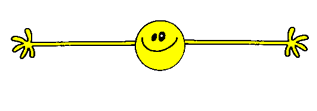 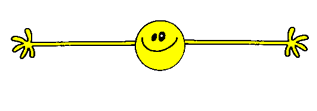 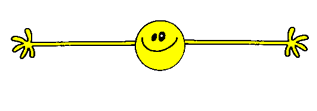 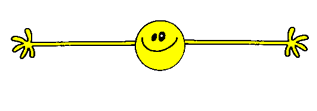 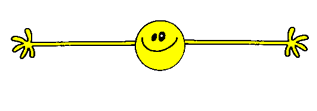 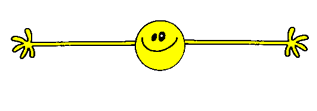 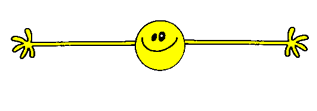 0. NYITÁS
NY 1 000
NY 100
NY 3 000
ESZKÖZSZÁMLÁK
FORRÁSSZÁMLÁK
NY 600
NY 500
NY 2 000
OKTÓBERI KÖLTSÉGFELADÁS
SZEMÉLYI JELLEGŰ KÖLTSÉGEK
5. BÉRKÖLTSÉG				  139 500
5. SZOCIÁLIS HOZZÁJÁRULÁS	    37 665
5. SZAKKÉPZÉSI HOZZÁJÁRULÁS     2 093
5. ALAPANYAGKÖLTSÉG		   300 742
5. ÉRTÉKCSÖKKENÉSI LEÍRÁS	   200 000
5. ÜZEMI ÁLTALÁNOS KÖLTSÉG	   150 000
      (ENERGIASZOLGÁLTATÁS)
ÖSSZESEN:					    830 000
13
BRUTTÓ BÉR – NETTÓ BÉR
5. BÉRKÖLTSÉG SZÁMLA
139 500
+ BRUTTÓ HAVI BÉR
22 320
- SZJA (16%)
13 950
- NYUGDÍJJÁRULÉK (10%)
11 858
- EÜ HOZZÁJÁRULÁS* (8,5%)
91 372
= NETTÓ HAVI BÉR
4. JÖVEDELEMELSZÁMOLÁS SZÁMLA
14
* EGÉSZSÉGBIZTOSÍTÁSI ÉS MUNKAERŐPIACI JÁRULÉK
BÉRJÁRULÉKOK A MUNKAVÁLLALÓ UTÁN
T 5. BÉRJÁRULÉK SZÁMLA/
K 4. SZ.HJ ELSZÁMOLÁS SZÁMLA
37 665
SZOCIÁLIS HOZZÁJÁRULÁSI    ADÓ 27%(A KORÁBBI TÁRSADALOMBIZTOSÍTÁSI JÁRULÉK HELYETT)
SZAKKÉPZÉSI HJ. (1,5%)
2 093
39 758
= MUNKÁLTATÓI JÁRULÉKOK    ÖSSZESEN
T 5. BÉRJÁRULÉK SZÁMLA/
K 4. EGYÉB ADÓK SZÁMLA
15
4. JÖVEDELEMELSZÁMOLÁS SZÁMLA
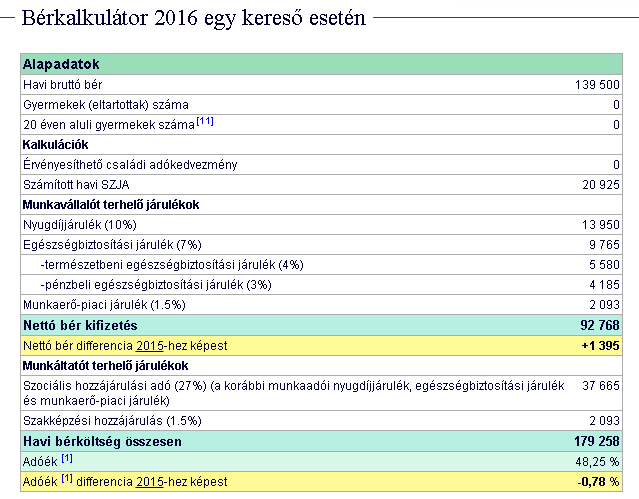 http://www.mfor.hu/kalkulatorok/ber2016.html
16
4. SZH ELSZÁMOLÁS
4. EGYÉB ADÓKÖT.
5. BÉRJÁRULÉKOK
3, BANKSZÁMLA
5.BÉRKÖLTSÉG
4. JÖVEDELEMELSZÁMOLÁS
4. SZJA ELSZÁMOLÁS
T                            K
T                            K
T                            K
T                            K
T                            K
T                            K
T                            K
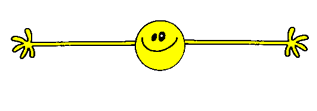 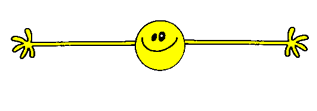 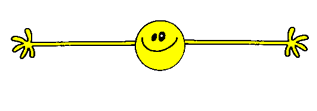 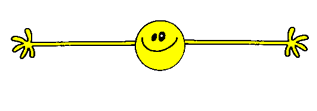 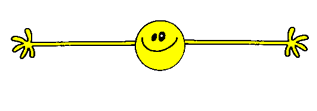 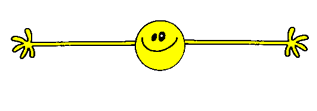 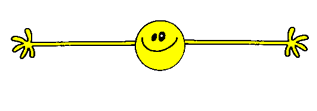 BÉRELSZÁMOLÁS KÖNYVELÉSE
(3A) 91,372
(1) 22,320
(1)91,372
(3B) 22,320
=
=
BÉRELSZÁMOLÁSSAL
ÖSSZEFÜGGŐ
PÉNZKIADÁS 
ÖSSZESEN:
179,258
ESZKÖZSZÁMLÁK
FORRÁSSZÁMLÁK
(3A) 91,372
(3B) 22,320
(3C) 63,473
(3D)   2,093
(3C) 63,473
(1)    13,950
=
(1)   11,858
(3D) ,2093
(2 B) 2,093
=
(2A)  37,665
=
BÉRKÖLTSÉG ELSZÁMOLÁSA
	BRUTTÓ BÉR		139,500 LE: 
	SZJA =	 	  22,320
	NYUGDÍJJÁRULÉK =	  13,950
	EÜI. HJ =		  11,858
         NETTÓ BÉR =                               91,372
(1) 139,500
(2A) 37,665
(2B)  2,093
KÖLTSÉGSZÁMLÁK
BÉR ÉS JÁRULÉKKÖLTSÉG 
A MUNKAADÓNÁL ÖSSZESEN: 179,258
2.    BÉRJÁRULÉKOK ELSZÁMOLÁSA
3.    PÉNZÜGYI TELJESÍTÉS
=
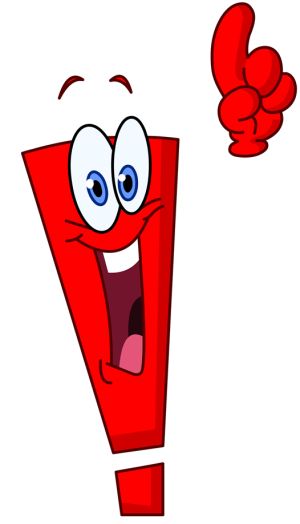 A PÉNZÜGYI TELJESÍTÉST KÖVETŐEN CSAK A KÖLTSÉGSZÁMLÁK MUTATJÁK A TÉNYLEGES ERŐFORRÁSÁLDOZATOKAT, A PÉNZSZÁMLÁK A PÉNZÜGYI TELJESÍTÉSEKET. A FORRÁSSZÁMLÁKNAK – HA MINDEN KIFIZETÉSRE KERÜLT – MÁR NEM LEHET EGYENLEGÜK.
18
1. GÉPEK, BEREND…ÉCS
5. ALAPANYAGKÖLTSÉG
1. GÉPEK, BEREND…
4. JEGYZETT TŐKE
2. ANYAGKÉSZLET
5. BÉRJÁRULÉKOK
3. BANKSZÁMLA
5.BÉRKÖLTSÉG
4. SZÁLLÍTÓK
4. ÁFA NYITÓ
T                            K
T                            K
T                            K
T                            K
T                            K
T                            K
T                            K
T                            K
T                            K
T                            K
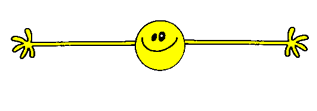 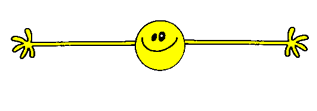 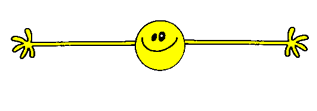 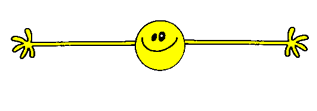 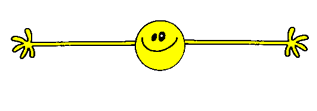 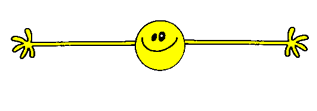 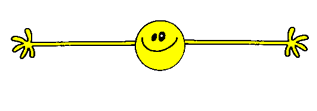 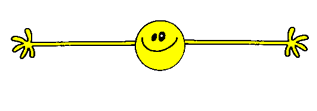 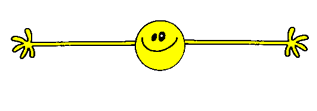 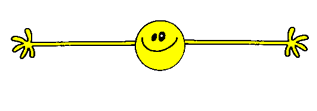 4. ALAPANYAGFELHASZNÁLÁS
NY 1 000
NY 100
NY 3 000
ESZKÖZSZÁMLÁK
FORRÁSSZÁMLÁK
NY 600
(3A) 91,372
NY 500
4.   300,742
NY 2 000
(3B) 22,320
(3C) 63,473
(3D)   2,093
(1) 139,500
(2A) 37,665
4.   300,742
(2B)  2,093
KÖLTSÉGSZÁMLÁK
1. GÉPEK, BEREND…ÉCS
5. ALAPANYAGKÖLTSÉG
5. ÉRTÉKCSÖKKENÉSI
 LEÍRÁS
1. GÉPEK, BEREND…
4. JEGYZETT TŐKE
2. ANYAGKÉSZLET
5. BÉRJÁRULÉKOK
3. BANKSZÁMLA
5.BÉRKÖLTSÉG
4. SZÁLLÍTÓK
4.  ÁFA NYITÓ
T                            K
T                            K
T                            K
T                            K
T                            K
T                            K
T                            K
T                            K
T                            K
T                            K
T                            K
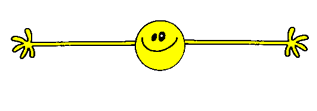 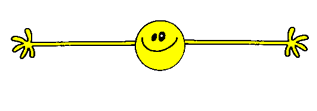 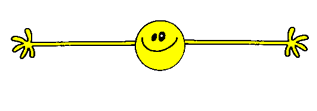 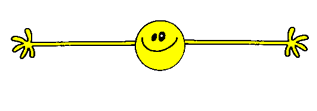 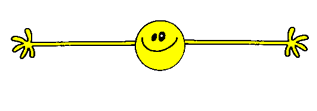 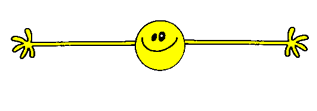 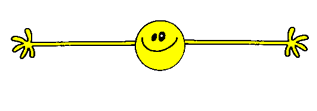 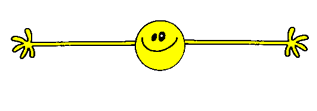 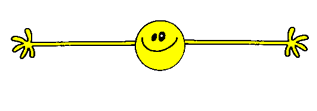 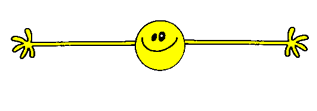 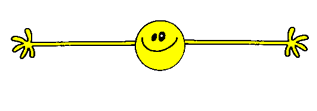 5. ÉRTÉKCSÖKKENÉS ELSZÁMOLÁSA
5.   200
NY 1 000
NY 100
NY 3 000
ESZKÖZSZÁMLÁK
FORRÁSSZÁMLÁK
NY 600
(3A) 91,372
NY 500
4.   300,742
NY 2 000
(3B) 2,320
(3C) 63,473
(3D)   2,093
(1) 139,500
(2A) 37,665
4.   300,742
5.   200
(2B)    2,093
KÖLTSÉGSZÁMLÁK
[Speaker Notes: Bekerülési érték = bruttó érték
Könyv szerinti érték = nettó érték]
5. IGÉNYBEVETT SZOLG.
1. GÉPEK, BEREND…ÉCS
5. ALAPANYAGKÖLTSÉG
5. ÉRTÉKCSÖKKENÉS
1. GÉPEK, BEREND…
4. JEGYZETT TŐKE
2. ANYAGKÉSZLET
5. BÉRJÁRULÉKOK
4. ELŐZETES ÁFA
3. BANKSZÁMLA
5.BÉRKÖLTSÉG
4. SZÁLLÍTÓK
T                            K
T                            K
T                            K
T                            K
T                            K
T                            K
T                            K
T                            K
T                            K
T                            K
T                            K
T                            K
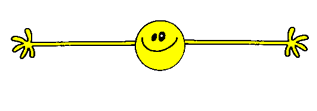 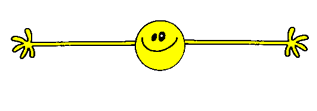 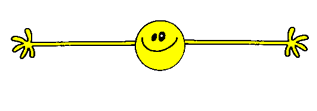 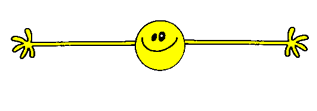 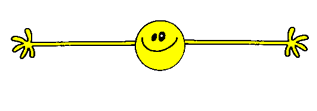 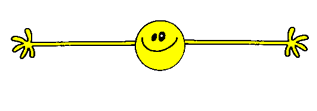 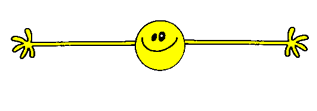 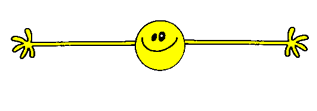 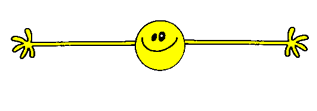 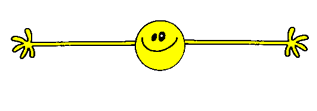 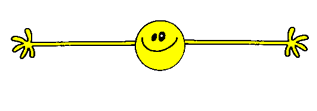 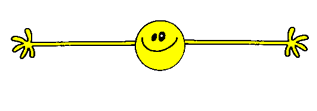 6. ENERGIASZOLGÁLTATÁS ELSZÁMOLÁSA
5.   200
NY 1 000
NY 3 000
3.    30
ESZKÖZSZÁMLÁK
FORRÁSSZÁMLÁK
NY 600
(3A) 91,372
NY 500
4.   300,742
NY 2 000
3.   180
(3B)  22,320
(3C) 63,473
(3D)   2,093
(1) 139,500
(2A) 37,665
4.   300,742
5.   200
(2B)  2,093
KÖLTSÉGSZÁMLÁK
6.   150
5. IGÉNYBEVETT SZOLG.
1. GÉPEK, BEREND…ÉCS
5. ALAPANYAGKÖLTSÉG
5. ÉRTÉKCSÖKKENÉS
1. GÉPEK, BEREND…
4. LEVONHATÓ ÁFA
4. JEGYZETT TŐKE
2. ANYAGKÉSZLET
5. BÉRJÁRULÉKOK
3. BANKSZÁMLA
5.BÉRKÖLTSÉG
4. SZÁLLÍTÓK
T                            K
T                            K
T                            K
T                            K
T                            K
T                            K
T                            K
T                            K
T                            K
T                            K
T                            K
T                            K
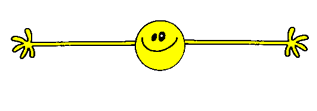 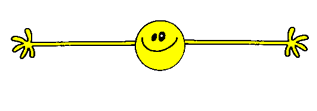 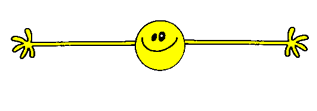 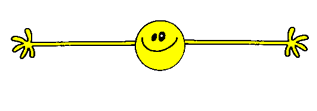 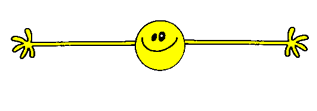 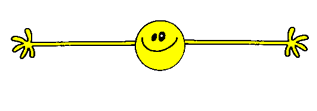 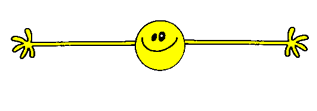 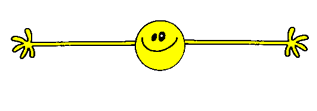 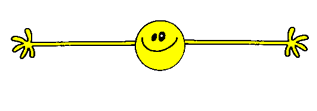 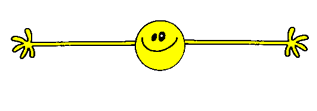 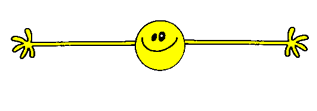 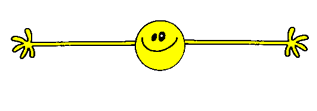 IDŐSZAKI KÖLTSÉGEK
5.   200
NY 1 000
NY 100
NY 3 000
3.    30
ESZKÖZSZÁMLÁK
FORRÁSSZÁMLÁK
NY 600
(3A) 91,372
NY 500
4.   300,742
NY 2 000
3.   180
(3B)    22,320
(3C) 63,473
(3D)   2,093
(1) 139,500
(2A) 37,665
4.   300,742
5.   200
(2B)  2,093
KÖLTSÉGSZÁMLÁK
ANYAGJELLEGŰ: 	 		450,742
SZEMÉLYI JELLEGŰ		179,258
ÉRTÉKCSÖKKENÉSI LEÍRÁS: 	200,000
ÖSSZES KÖLTSÉG: 	            830,000
6.   150
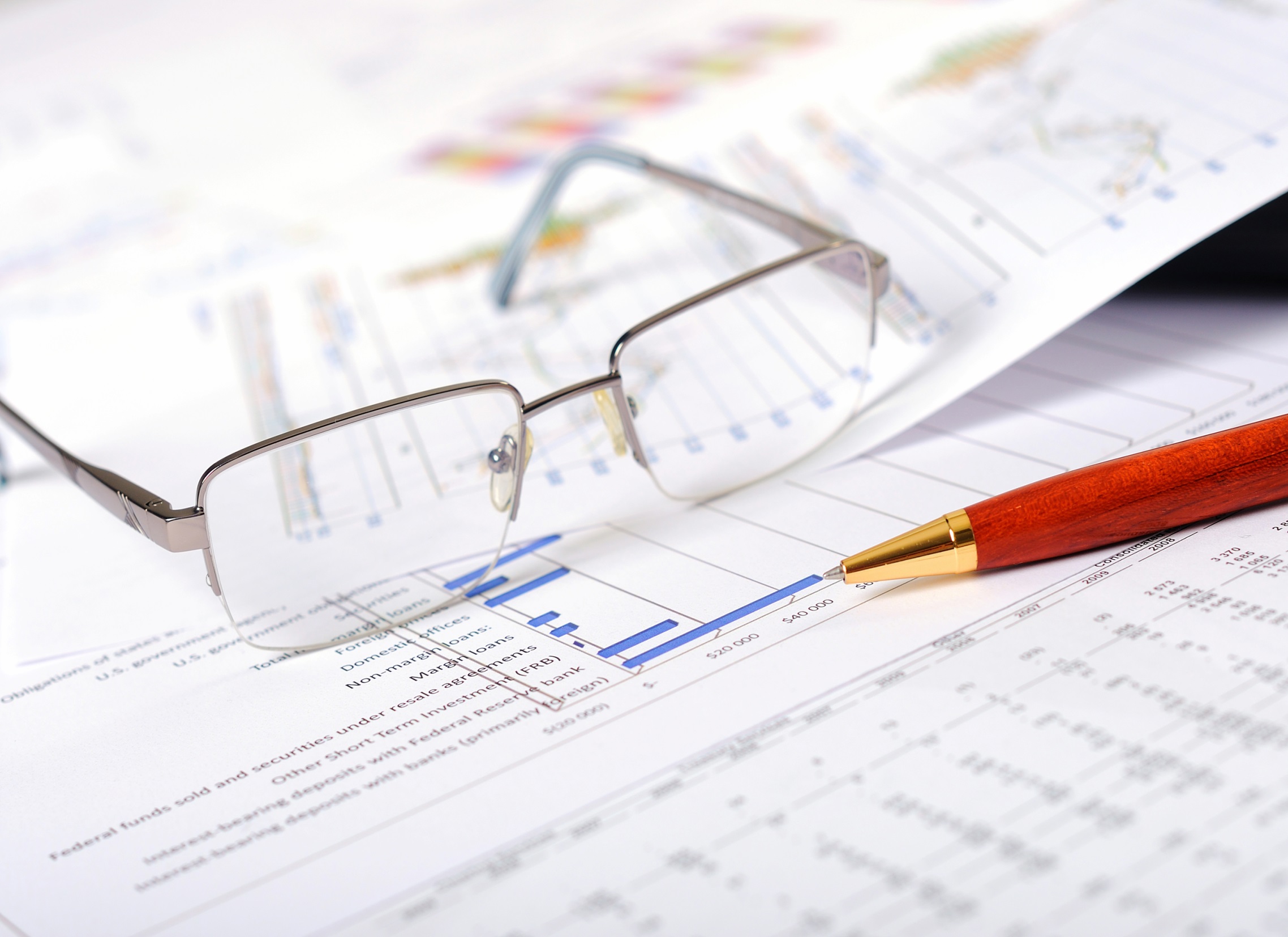  A KÖLTSÉGSZÁMÍTÁS        RENDSZERE ÉS A KÖLTSÉGEK            CSOPORTOSÍTÁSA
23
KÖLTSÉGSZÁMÍTÁS RENDSZERE
KÖLTSÉGELSZÁMOLÁS
KÖLTSÉGEK
MILYEN KÖLTSÉGEK KELETKEZTEK?
HOL KELETKEZTEK  KÖLTSÉGEK?
MIÉRT KELETKEZTEK KÖLTSÉGEK?
KÖLTSÉGFELOSZTÁS
KÖZVETETT KÖLTSÉGEK
A KÖLTSÉG VISELŐJE SZERINTI SZÁMÍTÁS
A KÖLTSÉG MEGJELENÉSI FORMÁJA (TÍPUSA) SZERINTI SZÁMÍTÁS
A KÖLTSÉG KELETKEZÉS HELYE SZERINTI SZÁMÍTÁS
KÖZVETLEN KÖLTSÉGEK
KALKULÁCIÓ ÉS EREDMÉNY-SZÁMÍTÁS
7. SZÁMLAOSZTÁLY
KÖLTSÉGNEMEK
5. SZÁMLAOSZTÁLY
MEGOSZLÁS-SZÁMÍTÁS
6. SZÁMLAOSZTÁLY
24
KÖLTSÉGEK LEGELTERJEDTEBB CSOPORTOSÍTÁSA
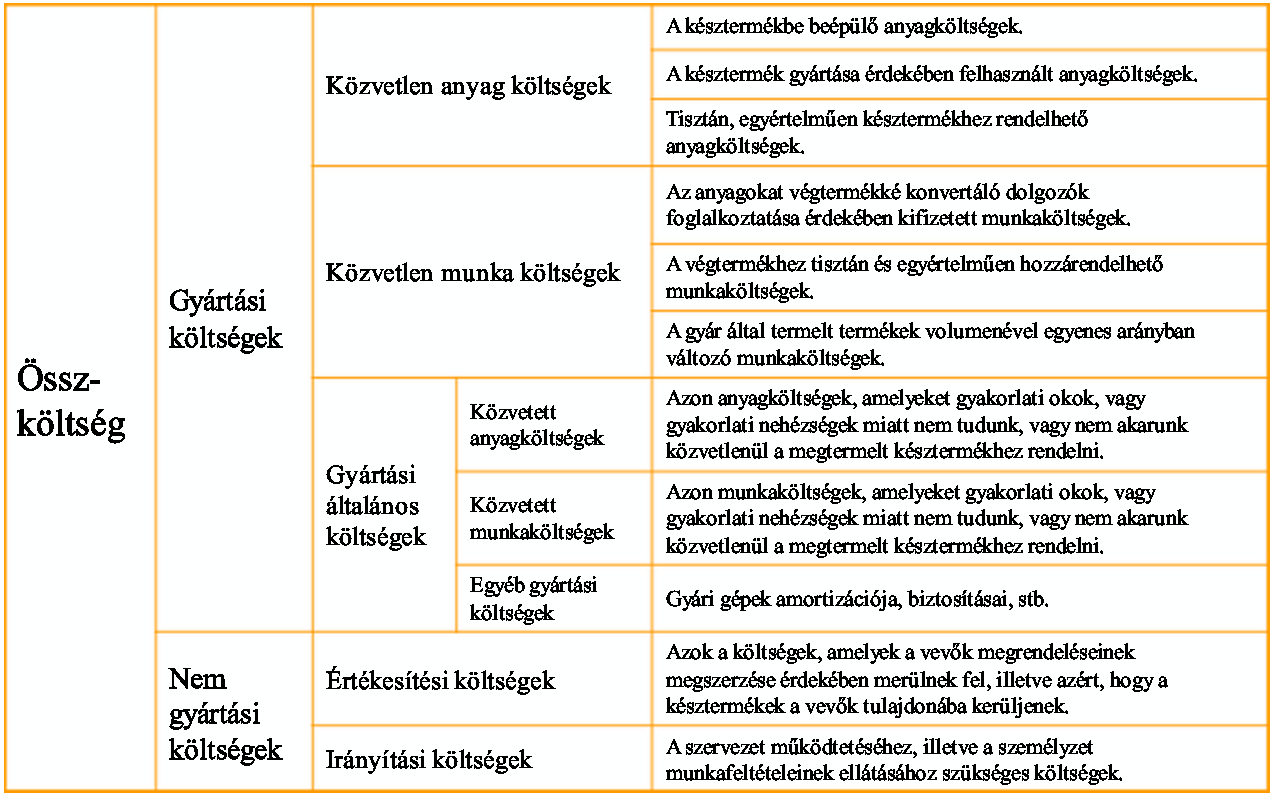 25
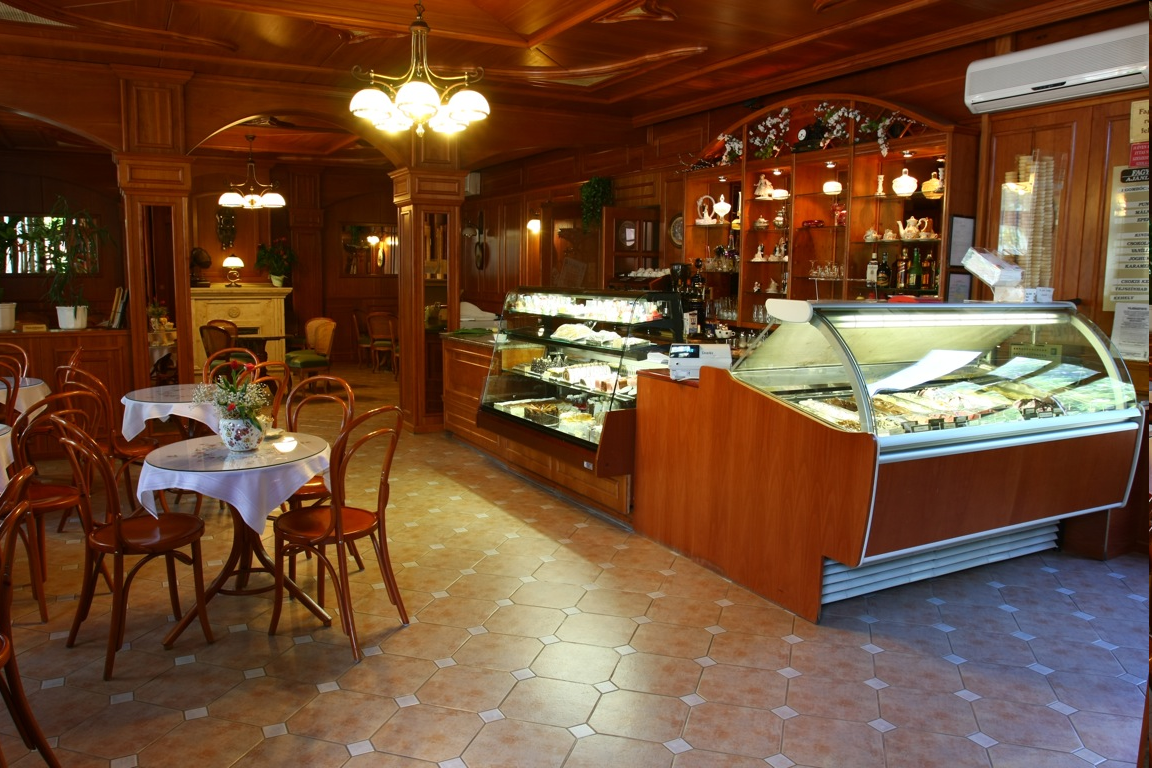 BARTA KÁVÉHÁZ, TATA, SPORT U. 1. http://www.bartakavehaz.hu/
26
1. KÖLTSÉGEK FAJTÁJA (NEME) SZERINT (5. SZÁMLAOSZTÁLY):- ANYAGJELLEGŰ (51)- SZEMÉLYI JELLEGŰ (52) - ÉRTÉKCSÖKKENÉSI LEÍRÁS (53)
27
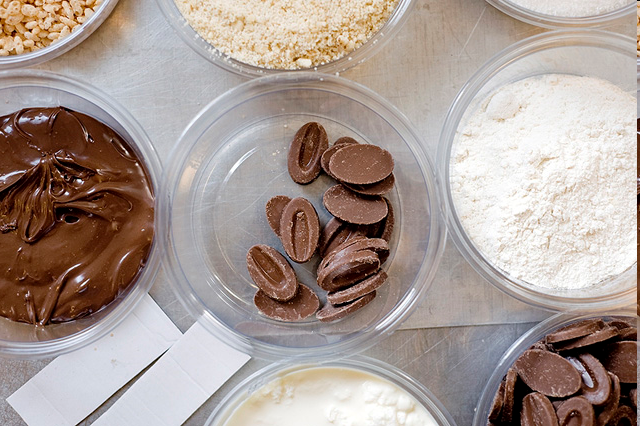 ANYAGJELLEGŰ KÖLTSÉGEK   - ANYAGKÖLTSÉG				300,742    - IGÉNYBE VETT SZOLG.		150,000    - EGYÉB SZOLGÁLTATÁSOK			   0
28
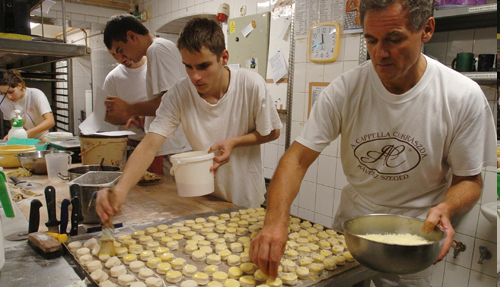 SZEMÉLYI JELLEGŰ KÖLTSÉGEK	- BÉRKÖLTSÉG			139,500	- BÉRJÁRULÉKOK		  	  39,758	- SZEMÉLYI JELLEGŰ EGYÉB          KIFIZETÉSEK		         	    0
29
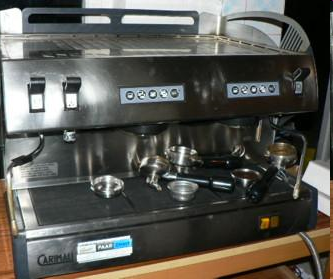 ÉRTÉKCSÖKKENÉSI LEÍRÁS 200,000
30
2. ELSZÁMOLHATÓSÁGI MÓD SZERINT (6-7. SZÁMLAOSZTÁLY):- KÖZVETLEN KÖLTSÉGEK (7)- KÖZVETETT KÖLTSÉGEK (6)
31
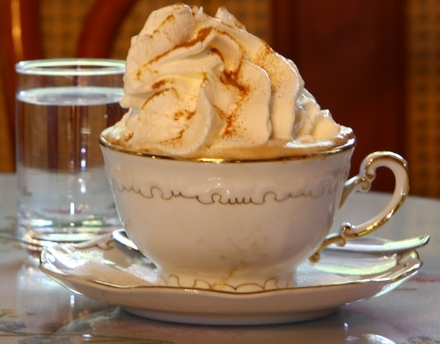 KÖZVETLEN KÖLTSÉG 	480,000
32
KÖLTSÉGVISELŐK (7-ES SZÁMLAOSZTÁLY)
KÖLTSÉGVISELŐK LEHETNEK:
TERMÉKEK, SZOLGÁLTATÁSOK
FOLYAMATOK
PROJEKTEK / MUNKÁK
SAJÁT-REZSIS BERUHÁZÁSOK
BELSŐ TELJESÍTMÉNYEK, SZOLGÁLTATÁSOK, BELSŐ RENDELÉSEK (PL. KARBANTARTÁSI, GYÁRTÁSI)
33
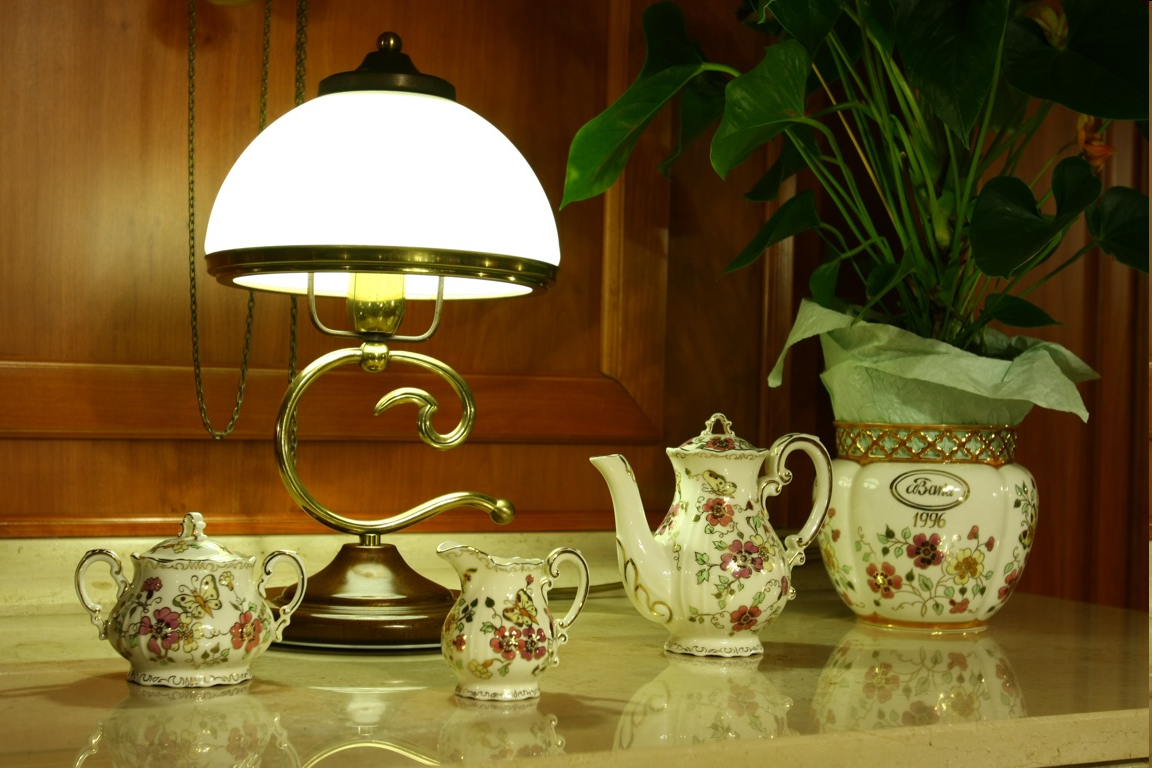 KÖZVETETT KÖLTSÉGEK 350,000
34
KÖLTSÉGHELYEK (6-OS SZÁMLAOSZTÁLY)
KÖLTSÉGHELYEK ELKÜLÖNÍTHETŐK:
ELSZÁMOLÁS-TECHNIKAI SZEMPONTOK SZERINT (SEGÉD-KÖLTSÉGHELY, VÉG-KÖLTSÉGHELY) (TERMELŐ ÜZEMEK, TMK, ENERGIAKÖZPONT, K+F RÉSZLEG, INFORMATIKA, STB)
FELELŐSSÉGI TERÜLETEK SZERINT
TÉRBELI SZEMPONTOK SZERINT
FUNKCIONÁLIS TERÜLET SZERINT
STB.
35
3. IDŐSZAKHOZ KAPCSOLÓDÁS SZERINT:- IDŐSZAKHOZ KAPCSOLÓDÓ (KÉSZLET ÉS RÁFORDÍTÁS IS LEHET)830,000- IDŐSZAKOT TERHELŐ(RÁFORDÍTÁSKÉNT EL KELL SZÁMOLNI)510,000
36
FELMERÜLT KÖLTSÉGEK AZ IDŐSZAK SORÁN
ANYAGJELLEGŰ: 	 		450,742
EBBŐL KÖZVETLEN:		300,742
EBBŐL KÖZVETETT:		150,000
SZEMÉLYI JELLEGŰ			179,258
- EBBŐL KÖZVETLEN:		179,258
ÉRTÉKCSÖKKENÉSI LEÍRÁS: 	200,000
-EBBŐL KÖZVETETT: 		200,000
ÖSSZES KÖLTSÉG:        830,000
VÁLLALATI ÉRTÉKKÉPZÉS
E R Ő F O R R Á S O K
Immateriális javak
Tárgyi eszközök
Anyagok
Munkaerő
179,258
450,742
0
200,000
F E L H A S Z N Á L Á S
K Ö L T S É G
TERMELÉS - MŰKÖDÉS
K Ö Z V E T L E N
K Ö Z V E T E T T
830,000
350,000
480,000
E S Z K Ö Z
Ráfordítás
Termék
É R T É K E S Í TÉS
350 000
+
160,000
-
160,000
480,000
Összes költség = Ráfordítás + Aktivált saját teljesítmény
38
830,000
510,000
320,000
Dr. Karai Éva előadásvázlata 2008, november 25.
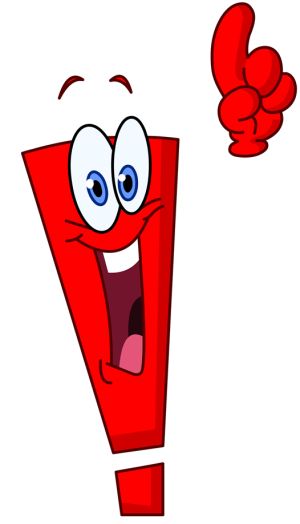 A SZÁMVITEL EGYIK FONTOS TERÜLETE A KÖLTSÉGEK SOKOLDALÚ BEMUTATÁSA
39
[Speaker Notes: Hasznosítása: önköltségszámítás, gazdaságossági számítások, tervezési, intézkedési feladatok megalapozása]
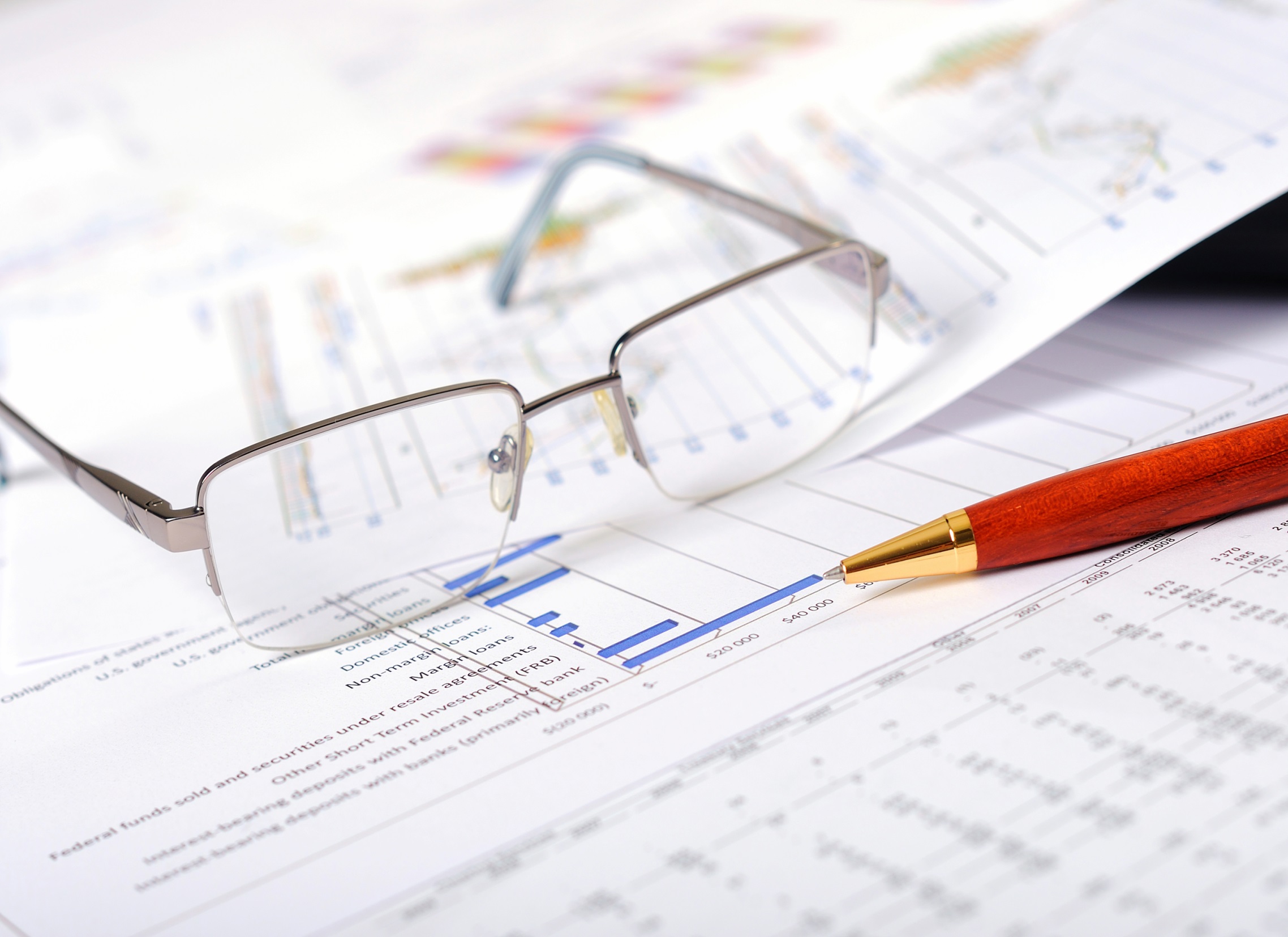 MIRŐL VOLT MA SZÓ?
A KÖLTSÉGEK AZ ALAPTEVÉKENYSÉG ÉS ANNAK MŰKÖDTETÉSE SORÁN AZ ERŐFORRÁSOK FELHASZNÁLÁSA MIATT KELETKEZNEK
A KÖLTSÉGEKET FELMERÜLÉSÜKKOR ELSZÁMOLJUK A KÖLTSÉGSZÁMLÁKON
A KÖLTSÉGEKET SZÁMOS MÓDON LEHET CSOPORTOSÍTANI, A SZÁMVITELBEN EZEK KÖZÜL A LEGFONTOSABB A KÖLTSÉGEK FAJTÁJA (KÖLTSÉGNEMEK) ÉS A KÖZVETLEN/KÖZVETETT KÖLTSÉGEK SZERINTI CSOPORTOSÍTÁS
40
AKTIVÁLT SAJÁT TELJESÍTMÉNY (AST)
SAJÁT ELŐÁLLÍTÁSÚ 
ESZKÖZÖK AKTIVÁLT ÉRTÉKE
(SEEAÉ)
+
SAJÁT TERMELÉSŰ KÉSZLETEK ÁLLOMÁNYVÁLTOZÁSA
(STK ÁV)
+/-
41
4. KALKULÁCIÓVAL VALÓ KAPCSOLAT SZERINT:- KALKULÁLHATÓ 480,000- NEM KALKULÁLHATÓ (FEL NEM OSZTOTTKÖLTSÉG, FNOK)350,000
42
ÖNKÖLTSÉGKATEGÓRIÁK
KENYÉRGYÁRTÁS KÖZVETLEN KÖLTSÉGE: 		480,000 FT
GYÁRTOTT MENNYISÉG: 		   3200 DB 1 KILÓS KENYÉR
EGY DARAB ELŐÁLLÍTÁSI KÖLTSÉGE (ÖNKÖLTSÉGE):	
					    480,000/3200= 150 FT/DB
KÖZVETLEN
    KÖLTSÉG
GYÁRTÁSI 
KÖLTSÉG
    VÁLTOZÓ 
RÉSZE
GYÁRTÁSI 
    KÖLTSÉG
    FIX 
  RÉSZE
ÜZEMI 
          ÁLTALÁNOS 
KÖLTSÉG
VÁLLALATI         ÁLTALÁNOS 
KÖLTSÉG
TECHNOLÓGIAI ÖNKÖLTSÉG
GYÁRTÁSI ÖNKÖLTSÉG
SZŰKÍTETT ÖNKÖLTSÉG
TELJES ÖNKÖLTSÉG
43
5. VOLUMENHEZ VALÓ KAPCSOLAT SZERINT:VÁLTOZÓ ÉS FIX KÖLTSÉG
44
KÖZVETETT		KÖZVETLEN
KÖZVETLEN, VÁLTOZÓ
KÖZVETLEN, FIX
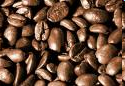 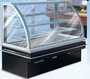 KÖZVETETT, FIX
KÖZVETETT,VÁLTOZÓ
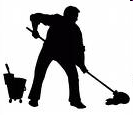 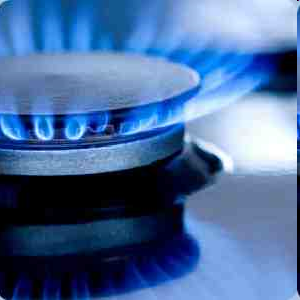 45
FIX			VÁLTOZÓ
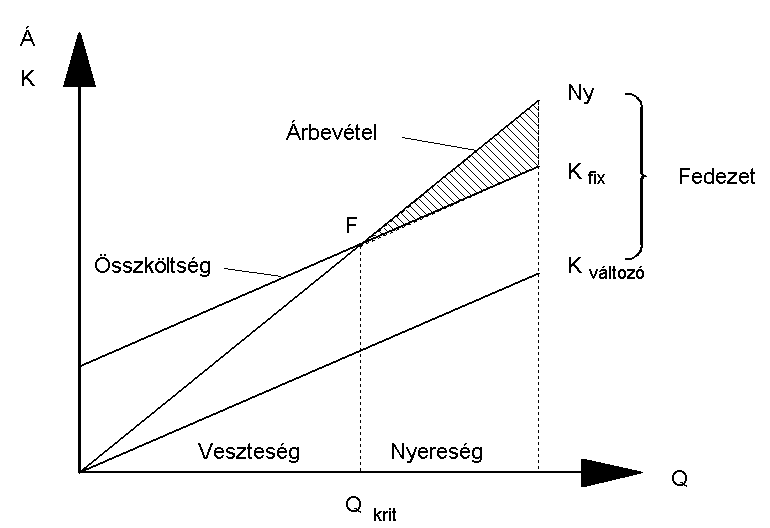 Fix költség
46